Схема водопровода с.Солоновка
на Малышев Лог
ул. Горковская
на Волчиху
М
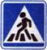 ул. Горьковская
на Селиверстово
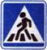 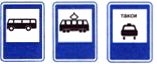 ул. Горьковская
ул. Стариковых
ул. Крупской
ул. Новая
М
СДК
М
Адм.
М
М
УБ
Столовая
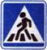 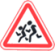 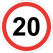 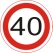 ул. Мамонтова
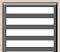 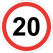 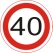 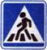 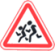 Школа
Детский сад
Осторожно дети
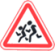 ул. Молодежная
Пешеходный переход
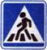 Автобусная  остановка
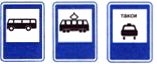 Ограничение скорости 40 км/ч
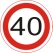 ул. Кирова
Ограничение скорости 20 км/ч
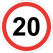